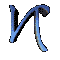 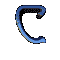 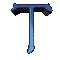 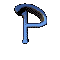 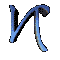 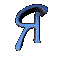 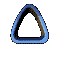 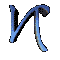 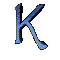 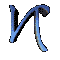 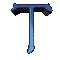 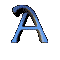 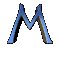 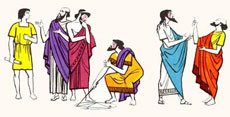 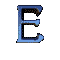 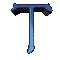 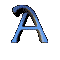 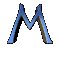 Кто хочет ограничиться настоящим, без
знания прошлого, тот никогда его не поймет…
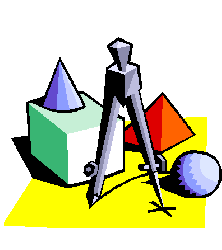 Лейбниц.
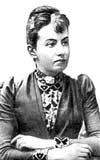 Русский математик, писательница, первая русская женщина-профессор.
Основные научные труды посвящены математическому анализу, механике и астрономии.
В 1888 году Парижская академия наук присуждала премию за лучшую научную работу, посвященную движению твердого тела, имеющего одну неподвижную точку. Эту задачу называли также задачей о движении волчка - ведь все точки быстро вращающегося волчка находятся в движении, за исключением конца острия, которым волчок касается пола. Издавна волчки (или, как их еще называют, юлы) были любимыми игрушками детей. Но они привлекали к себе внимание и солидных ученых - слишком удивительны были свойства вращающихся тел.
Выполненное исследование так понравилось членам жюри, что они решили увеличить сумму премии с 3000 франков до 5000 франков, Когда вскрыли конверт с именем автора, неожиданно оказалось, что самую лучшую работу написала единственная женщина, занимавшая в то время должности профессора математики, - Софья Васильевна Ковалевская.
КОВАЛЕВСКАЯ Софья Васильевна (1850 - 1891)
Разгадай ребус
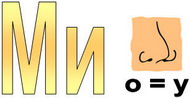 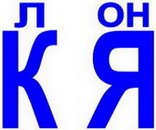 Реши задачу
Пять экипажей из пяти городов приехали в Междуреченск для участия в финале ралли на автомобилях.
"Откуда вы, ребята?" - спросили организаторы соревнования командиров экипажей.
Вот что они ответили.
Моисеев: "Я из Ноябрьска, а Григорьев живет в Салехарде".
Борисов: "В Салехарде живет Васильев, а я прибыл из Муравленко".
Васильев: "Из Ноябрьска прибыл я, а Борисов - из Губкинского".
Григорьев: "Я прибыл из Салехарда, а Данилов - из Нового Уренгоя".
Данилов: "Да, я действительно из Нового Уренгоя, Моисеев живет в Муравленко".
Когда организаторы соревнования удивились противоречивости их ответов, ребята объяснили: "каждый высказал одно утверждение правильное, а другое - ложное".
Установите, откуда мы приехали?"
Окружное ралли
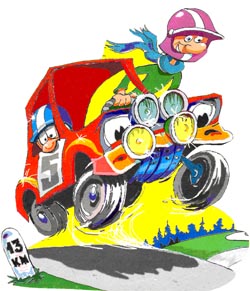 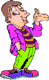 Квадраты слов 
Напишем друг под другом пять слов:
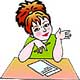 ПОЛОЗ                                     СОПЛО
ОСОКА                                     ОПРОС
ЛОТОК             или                  ПЛИТА ОКОВА                                     КОМОД
ЗАКАТ                                       АТАКА
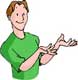 и попробуем прочитать сверху вниз. В первом квадрате сверху вниз читаются те же слова, что и слева направо, а во втором квадрате эти слова уже другие. Восстановите следующие квадраты, в которых пять различных слов. Решение может быть не единственным.
.  СТА .     У . Р . П   . О . Н .    Т . МА .     СТР  .  .     . ОПК .    Р . Б . Н     . О . О .    П . П К .    ОБР .  .     МО . . А 
С . ЕНА    . Р . ЛО    О . ЕАН    . Ч Е .  К    Т . . ПА    О . ЕОЛ    . Л . КА    О . ОТА    .  БО  . Т    Б . . ХА    О . Т О .
ТЕ .  ОК   Р . ЖИ .    .  ЕД . Г    МЕ . КА    Р . КЕ .     ПЕ . АЛ    Б . НО.      . ОП . З    ПО . ОЛ    Р . ПО .     . ТО Р А
АНО . .     .  ЛИВ .    НА . К .     А . КА .     . ПЕКА    КОА . .      . КОТ .      ОТ . Р .    К . ОН .     . ХОТА     . ОР . Н
.  АК . .      ПО . . З    . Н Г . Р     .  КА . Ь     . А . АН   . ЛЛ . .       НА . . З    АЗ . К .     К . ТЛ .     С . А . А    РА . АН
Я говорю, — терпеливо повторила девочка,
 — предположим, что у Вас в кармане два яблока. 
Некто взял у Вас одно яблоко. Сколько у Вас осталось яблок? 
— Два. 
— Подумайте хорошенько. 
Буратино сморщился, — так здорово подумал.
 — Два. 
— Почему? 
— Я же не отдам же Некту яблоко, хоть он и дерись! 
— У Вас нет никаких способностей к математике,
 — с огорчением сказала девочка. 
А. Толстой. Золотой ключик или приключения Буратино.
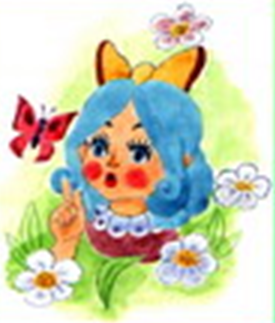 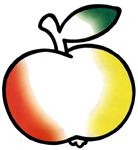 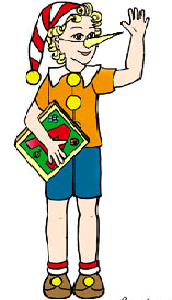